Rakennusvalvontojen yhteiset ohjeet - uhka vai mahdollisuus RIAlaisille
Kommenttipuheenvuoro
Tiia Tuomi
Business Sector Manager, Construction
Pääarvioija
Inspecta  Sertifiointi Oy
07.06.2019
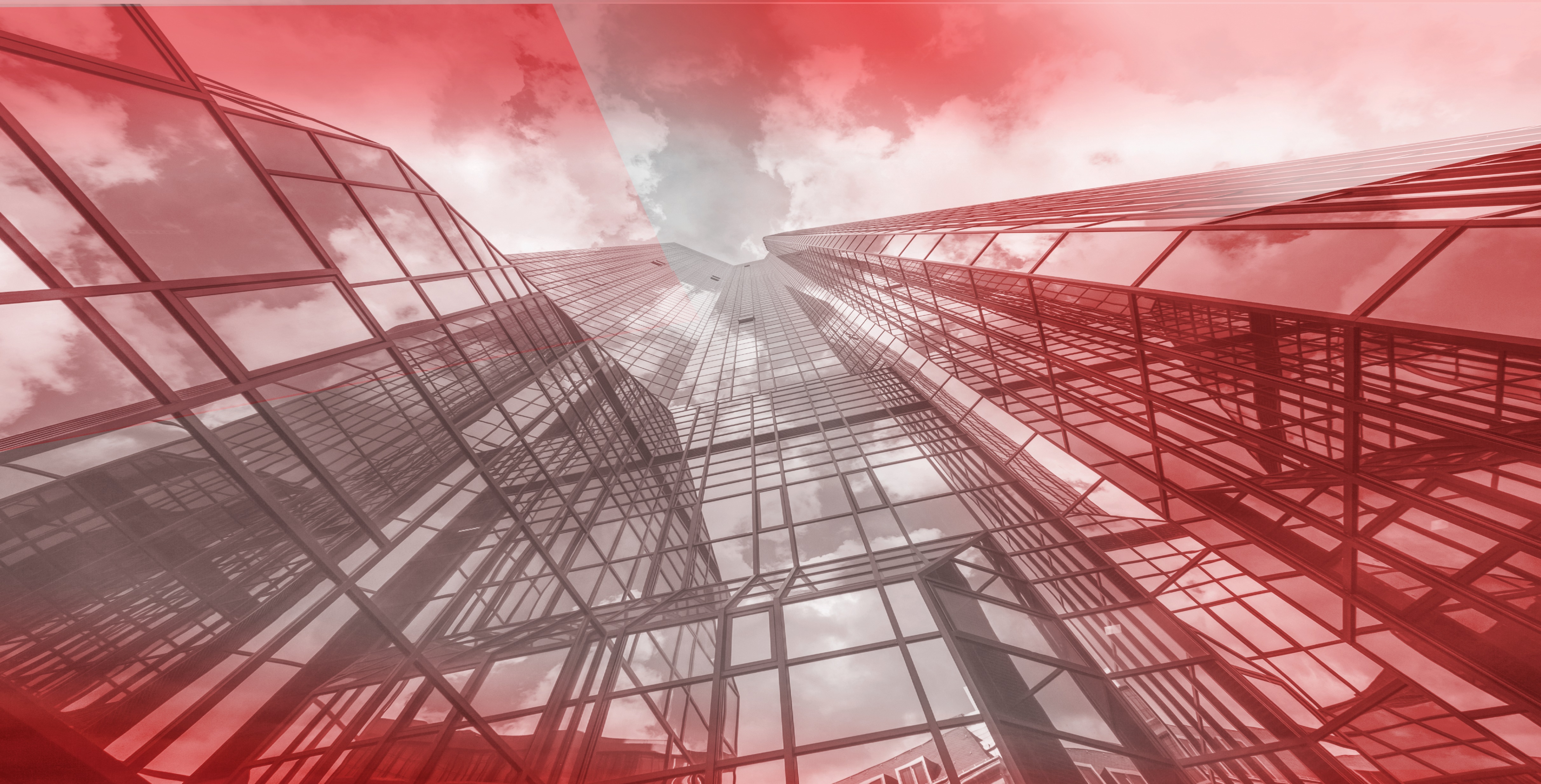 Uhka vai mahdollisuus RIAlaisille-Pasi Timo
TOPTEN–yhteistyö

Sujuvoittavat yhtenäiset käytännöt

Yhtenäisissä TOPTEN -käytännöissä mukana tällä hetkellä:
 
Helsinki, Espoo, Tampere, Vantaa, Oulu, Turku, Jyväskylä, Lahti, Kuopio, Pori, Kouvola, Joensuu, Lappeenranta, Vaasa, Lohja, Kauniainen, Naantali, Kaarina, Masku, Tuusula

sekä yhteistyössä mukana

Rakennusteollisuus RT ry, Puutuoteteollisuus ry, SKOL ry, ATL, RAKLI ry, RALA ry, Pelastuslaitokset

Yhtenäiset käytännöt ja mukana olevat kaupungit julkaistaan www.pksrava.fi -sivustolla
2
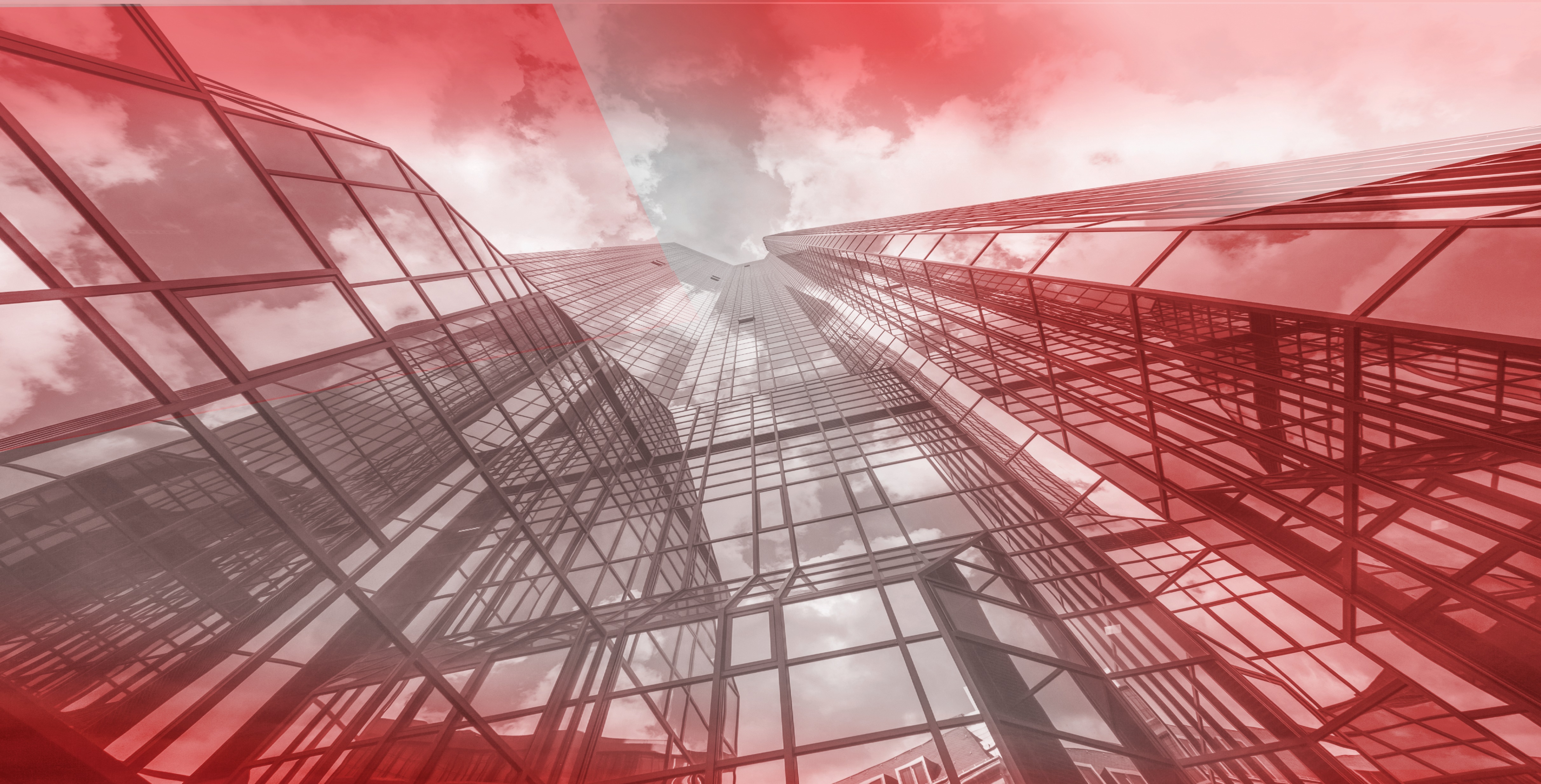 Mahdollisuus rakennetulle ympäristölle
TOPTEN–yhteistyö voisi olla?

Sujuvoittavat yhtenäiset käytännöt
Enemmän kuntia mukaan hyviin yhteisiin käytäntöihin
Selkeät yhdenmukaiset ohjeet ja TOP TEN –kortit
Ei erillisiä kuntakohtaisia lisäyksiä
Oma ylätason ohjeistus ja omat sivut TOP TEN –käytännöille epäselvyyksien välttämiseksi
Riittävä viestintä ja koulutus TOP TEN -käytännöistä
3
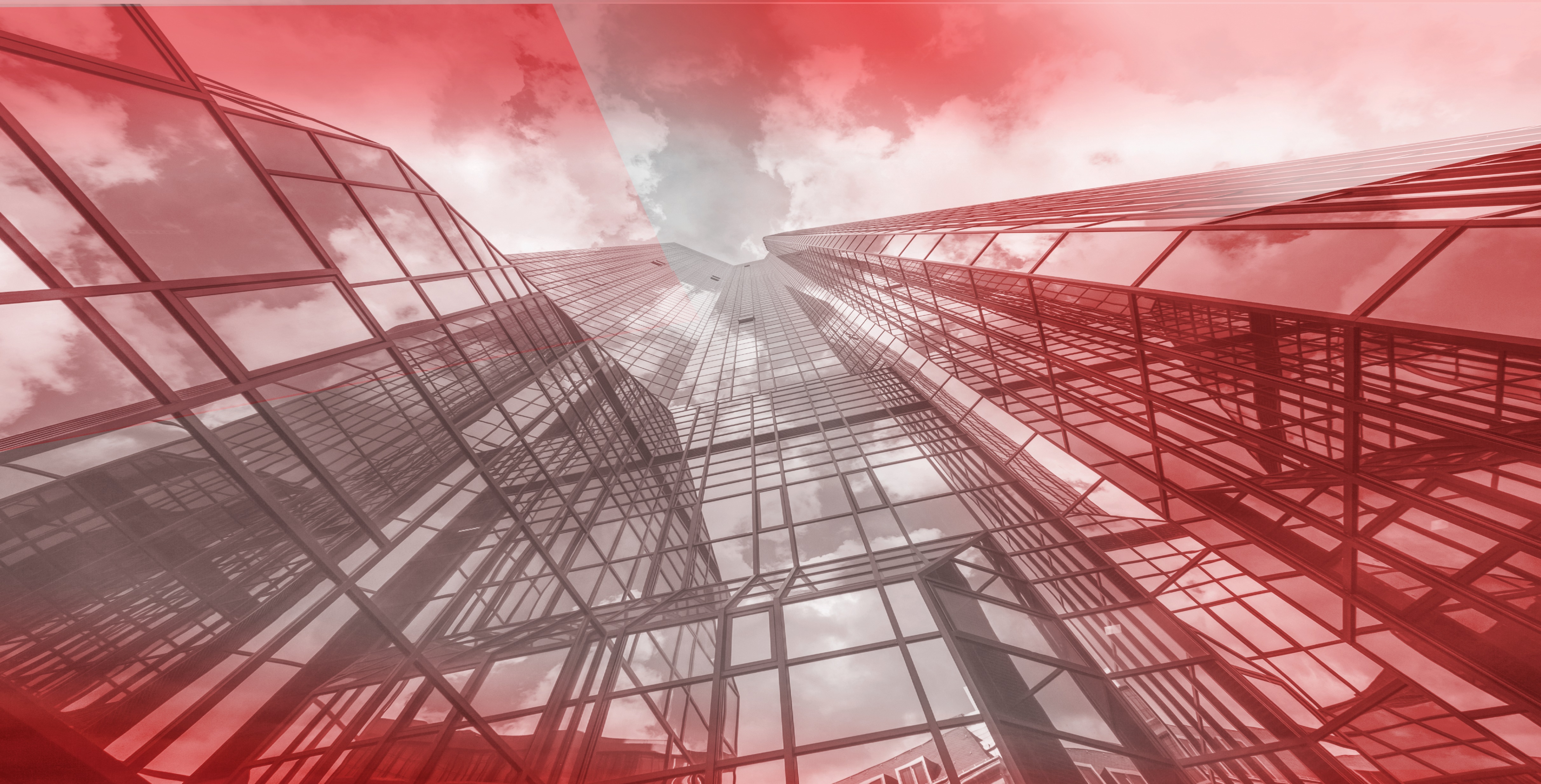 Haaste rakennetulle ympäristölle
TOPTEN–yhteistyö voisi olla myös

Yhtenäisten käytäntöjen erilaiset tulkinnat
Kelpoisuuden toteaminen kuntakohtaista
Korttien määrä kasvaa ja lisäksi epäselvyyttä aiheuttavat omat tulkinnat
Osa korteista TOP TEN –kortteja, osa PKS- tai kuntakohtaisia
Kuntakohtaiset lisäykset lisäävät mahdollisuuksia erilaisiin tulkintoihin
TOP TEN –käytännöt PKSRava:n sivuilla, epäselvyyksien ja tulkintojen mahdollisuus kasvaa
4
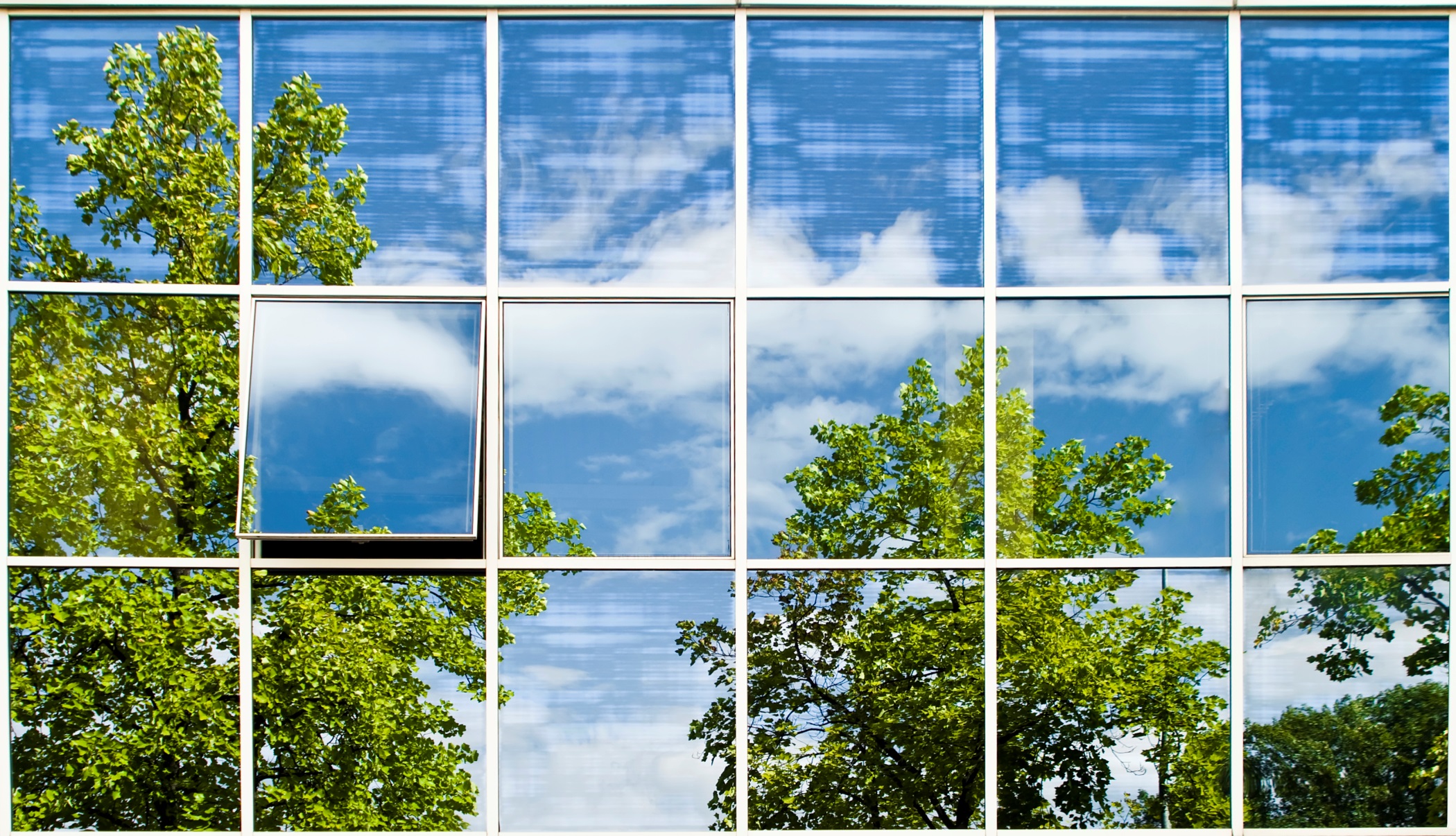 Pasi Timo:
Yhteistyön keskeiset teemat

Rakentamisprosessin sujuvoittaminen
Hyvän rakentamistavan edistäminen
Virheiden ennalta ehkäisy
Osaamisen ja tiedon jakaminen
5
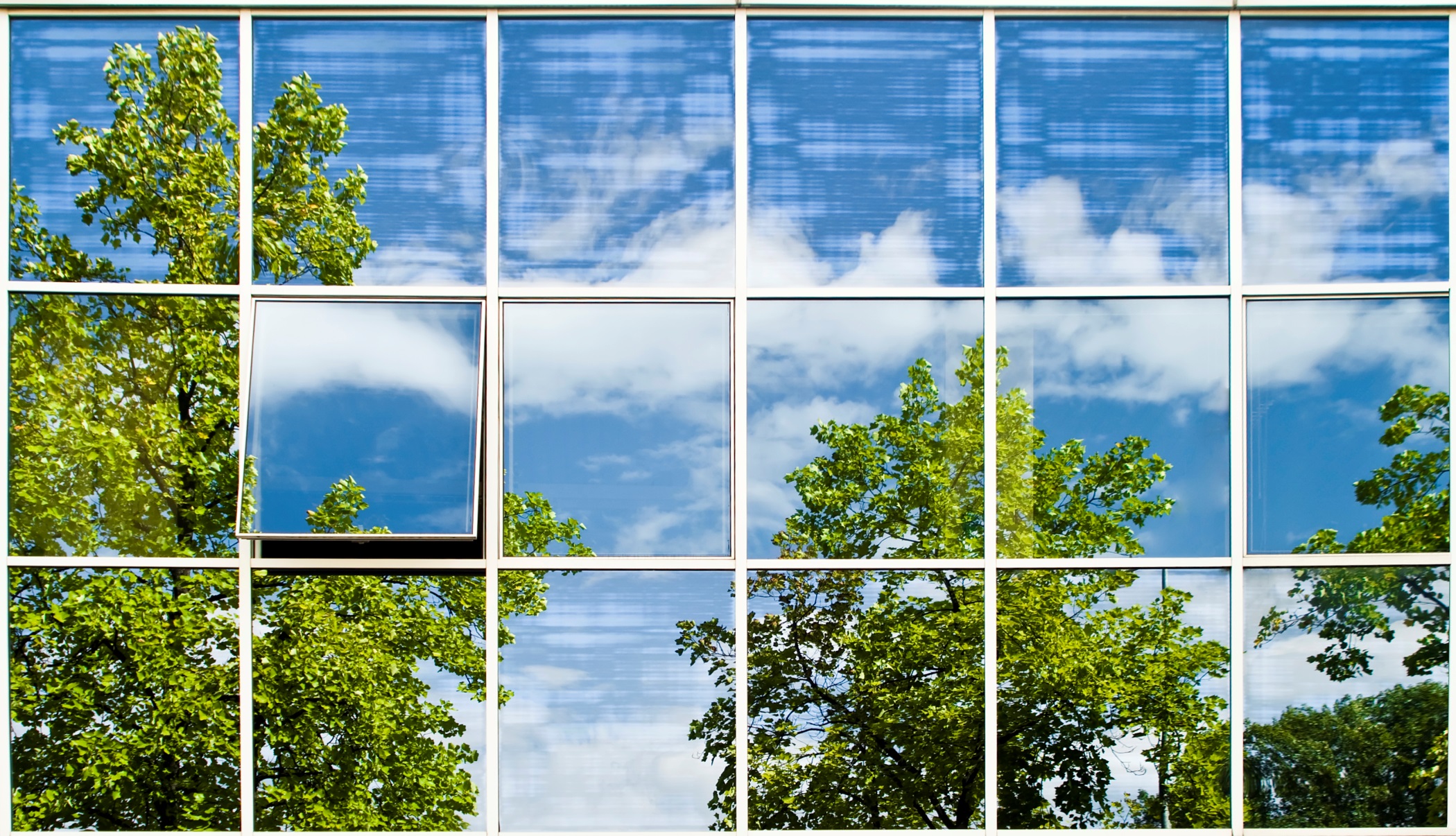 Mahdollisuus rakennetulle ympäristölle
Rakentamisprosessin sujuvoittaminen
Selkeä ohjeistus ja yhteiset tulkinnat
Laatuvaatimukset tiedossa jo lupavaiheessa
Laadukkaampi suunnittelu
Tehokkaampi ja sujuvampi prosessi
Parempi lopputulos
6
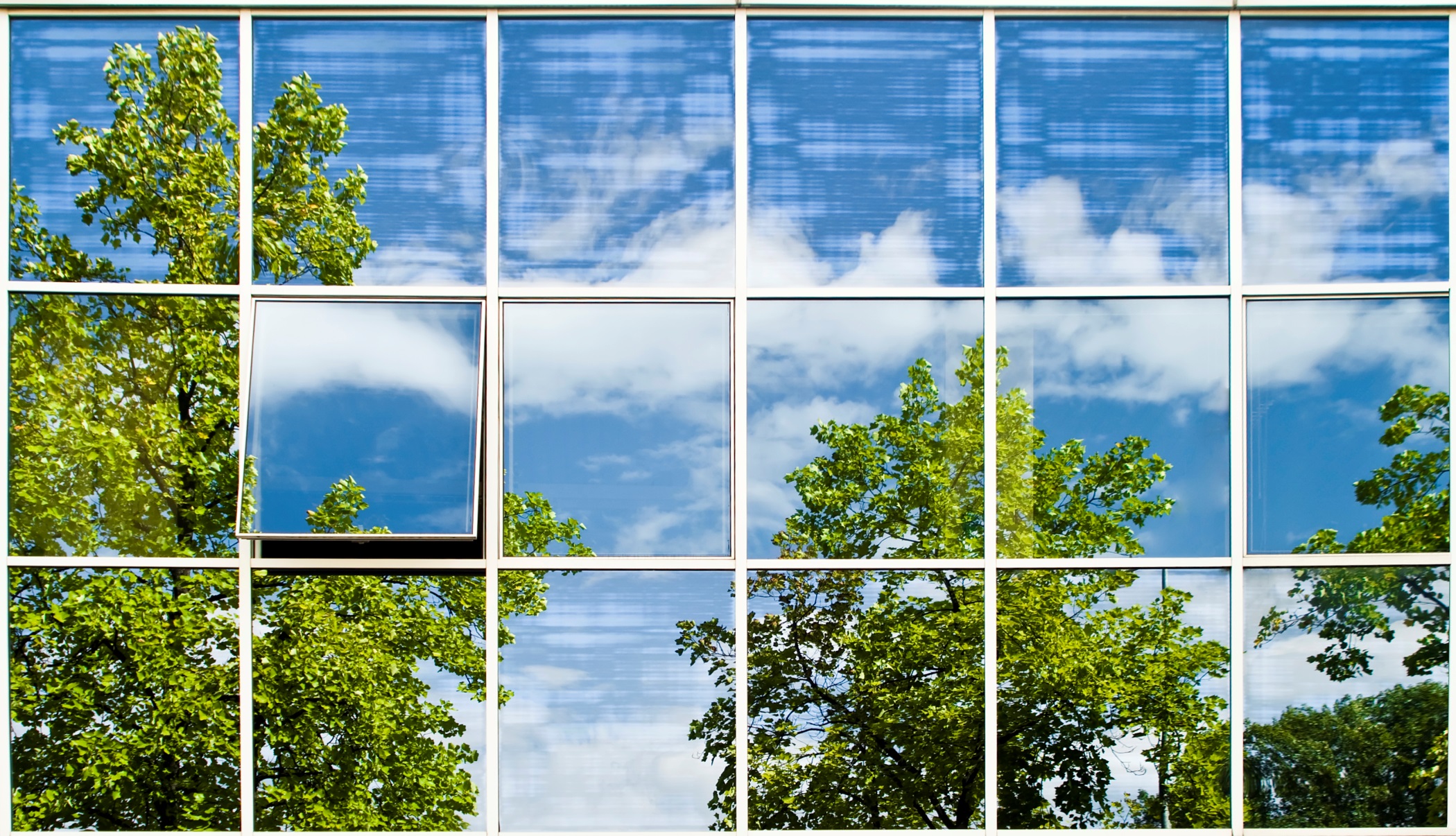 Mahdollisuus rakennetulle ympäristölle
Hyvän rakentamistavan edistäminen
Yhteiset tulkinnat koko Suomessa
Parempi suunnittelun taso
Kelpoisuusvaatimusten avaaminen
Parhaat käytännöt rakentajien avuksi
Yhteinen tahtotila lopputuloksesta
Laadukkaampaa rakentamista
7
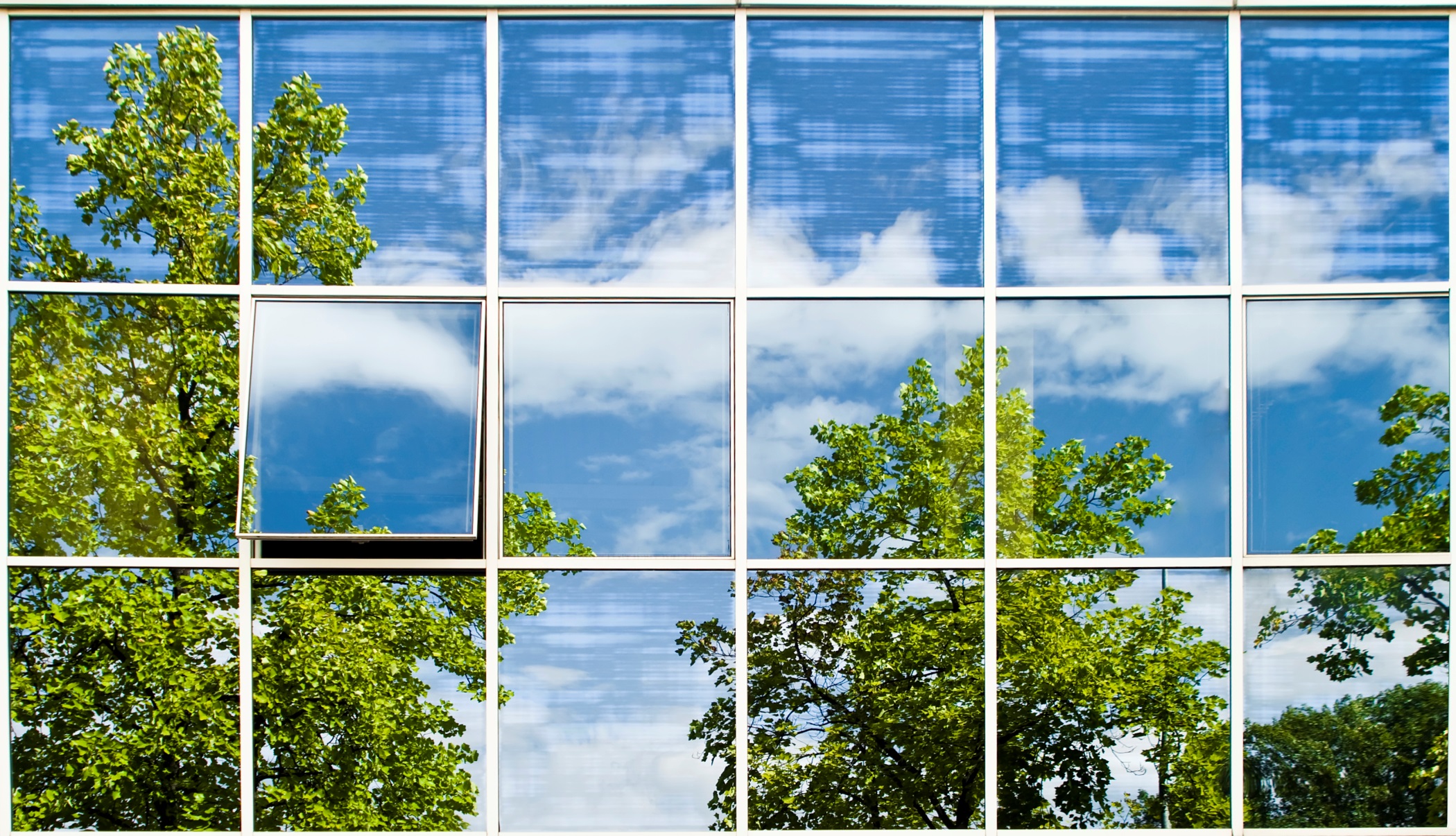 Mahdollisuus rakennetulle ympäristölle
Virheiden ennalta ehkäisy
Yhteiset tulkinnat
Olennaisten vaatimusten täyttyminen
Suunnitelmien ohjaaminen lupavaiheessa oikeaan suuntaan
Laatuvaatimuksien aukikirjoittaminen
8
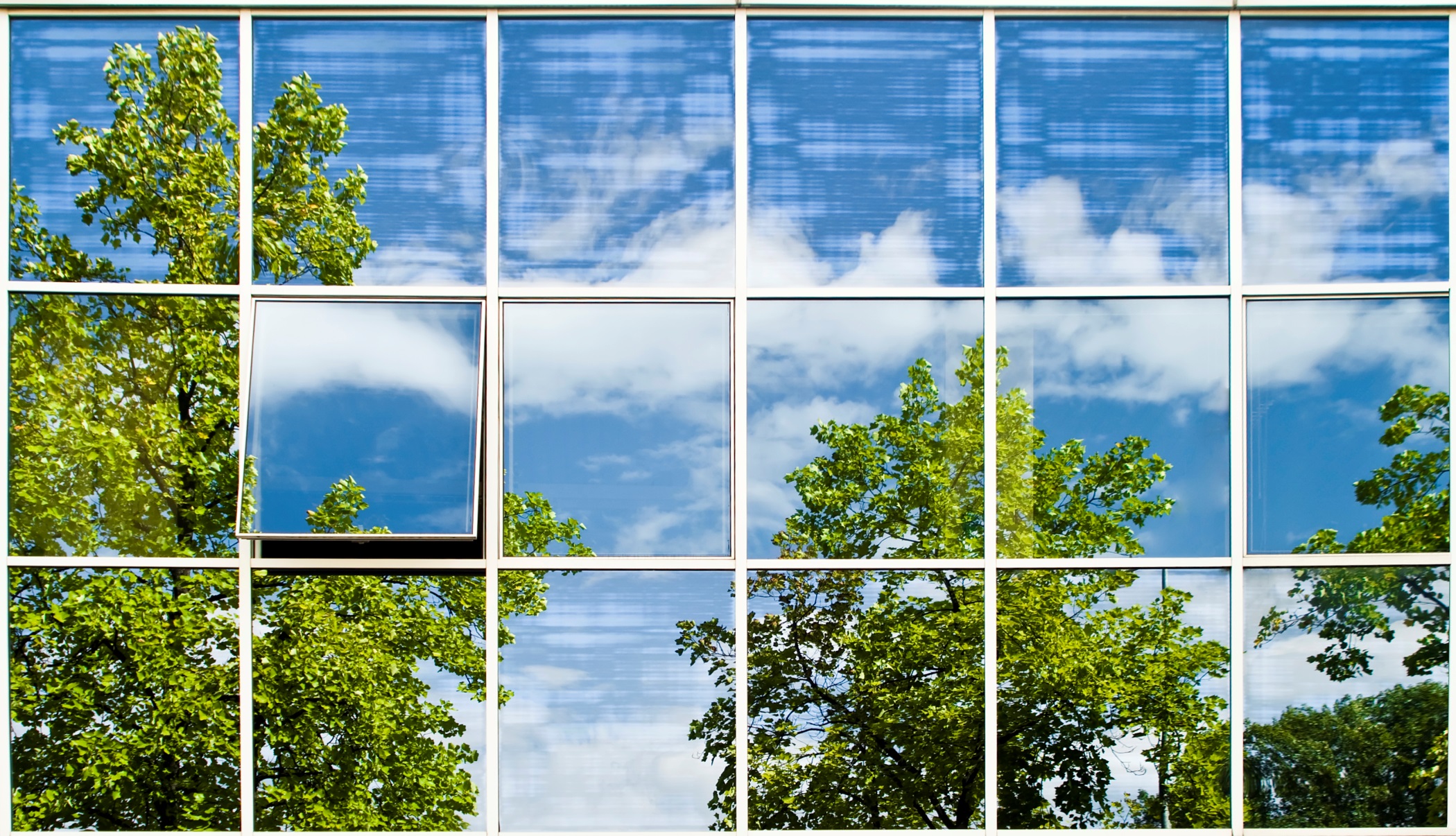 Mahdollisuus rakennetulle ympäristölle
Osaamisen ja tiedon jakaminen
Rakennushankkeeseen ryhtyvän opastaminen
Viranomaisten ja suunnittelijoiden yhteinen näkemys
Rakennusalan toimijoiden osaamisen lisääminen
Riittävät pätevyydet, koulutus ja viestintä
Empatia rakennushankkeeseen ryhtyvää kohtaan
9
Suomen rakentamismääräyskokoelman uudistuminen 1.1.2013-1.1.2018
1.1.2017
Ympäristöministeriön asetukset eurokoodien kansallisista valinnoista
Eurokoodien käyttöön liittyvät kansalliset suositukset
Ympäristöministeriön ohjeet
1.6.2017
Muutos 2/2017: YmA rakennuksen energiatehokkuuden parantamisesta korjaus- ja muutostöissä
6.12.2017
MRL muutos 812/2017
Muutoksia
14.2.2018
127/2018 Ympäristöministeriön asetus asuin-, majoitus- ja työtiloista annetun ympäristöministeriön asetuksen 5 §:n muuttamisesta.
1.4.2019
Muutos360/2019 Ympäristöministeriön asetus rakennuksen ääniympäristöstä annetun ympäristöministeriön asetuksen 5 ja 6 §:n muuttamisesta
Uudistukset asteittain voimaan

1.1.2013 MRL muutos 958/2012
1.6.2013
YmA rakennuksen energiatehokkuuden parantamisesta korjaus- ja muutostöissä 4/13
1.9.2014
Maankäyttö- ja rakennuslain muutos 41/2014.
Ympäristöministeriön asetus kantavista rakenteista
Ympäristöministeriön asetus pohjarakenteista
1.6.2015
Valtioneuvoston asetus rakentamisen suunnittelutehtävien vaativuusluokkien määräytymisestä
Ympäristöministeriön ohje rakentamisen suunnittelutehtävien vaativuusluokista
Ympäristöministeriön ohje rakennusten suunnittelijoiden kelpoisuudesta
Ympäristöministeriön asetus rakentamista koskevista suunnitelmista ja selvityksistä
Valtioneuvoston asetus maankäyttö- ja rakennusasetuksen muuttamisesta (pääsuunnittelijan ja vastaavan työnjohtajan tehtävät)
Ympäristöministeriön ohje rakennustyön suorituksesta ja valvonnasta
1.1.2018
848/2017 Ympäristöministeriön asetus rakennusten paloturvallisuudesta
745/2017 Ympäristöministeriön asetus savupiippujen rakenteista ja paloturvallisuudesta
782/2017 Ympäristöministeriön asetus rakennusten kosteusteknisestä toimivuudesta
1047/2017 Ympäristöministeriön asetus rakennusten vesi- ja viemärilaitteistoista
1009/2017 Ympäristöministeriön asetus uuden rakennuksen sisäilmastosta ja ilmanvaihdosta
1007/2017 Ympäristöministeriön asetus rakennuksen käyttöturvallisuudesta
241/2017 Valtioneuvoston asetus rakennuksen esteettömyydestä
796/2017 Ympäristöministeriön asetus rakennuksen ääniympäristöstä
1008/2017 Ympäristöministeriön asetus asuin-, majoitus- ja työtiloista
1010/2017 Ympäristöministeriön asetus uuden rakennuksen energiatehokkuudesta
788/2017 Valtioneuvoston asetus rakennuksissa käytettävien energiamuotojen kertoimien lukuarvoista
Rakennuksen olennaisten vaatimuksien täyttyminenTOP TEN –käytännöt ja rakennustuotteiden CE-merkintä yhdessä laadun varmistamiseksi?
Suunnitteluvaiheen alussa rakennuskohteessa on seitsemän tyhjää aukkoa. Siihen ei ole vielä syntynyt olennaisten vaatimusten mukaisia ominaisuuksia (MRL 117 § a - g). Niiden tavoiteltu täyttämisen taso tulisi olla tiedossa suunnittelijoilla.
Rakennustuotteiden 
CE-merkinnässä ilmoitettavat ominaisuudet on valittu siten, että ne saavat aikaan rakennuskohteessa vaadittujen olennaisten ominaisuuksien syntymisen. Suunnittelijoilla tulisi olla riittävä käsitys miten hyviksi kukin ominaisuus tulee kohteeseen  suunnitella ja rakentaa. Ominaisuuksien muodostaminen kohteeseen on mahdollista vain tavoitteellisen ja ohjatun   suunnittelun perusteella.
Kohteen ominaisuudet muodostuvat
Tuotteiden CE-merkinnässä ilmoitetut ominaisuudet
CE-merkityt 
rakennustuotteet
Paloturvallisuus
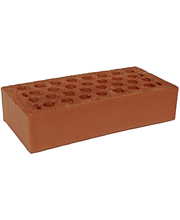 Palokäyttäytymisluokka
Puristuslujuus
Lämmönvastus 
Vedenimukyky
Vesihöyryn läpäisevyys
Ilmaäänieristävyys
Melun-torjunta 
ja ääni-olosuhteet
Energia-tehokkuus
Terveellisyys
Tavoiteltu taso
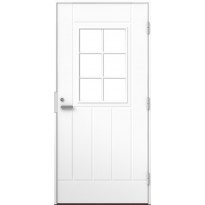 Lämmönläpäisykerroin
Ilmanpitävyys
Sateenpitävyys 
Tuulenpaineen kestävyys
Äänitekniset ominaisuudet
Käyttö-turvallisuus
Esteettömyys
Teräskokoonpano
Olennaisten ominaisuuksien muodostaminen kohteeseen on Suomessa lakisääteinen vaatimus, jonka tulisi ohjata suunnittelua ja rakentamista.
Murtumissitkeys
Murtolujuus
Väsymislujuus 
Palonkestävyys
Säilyvyys ym,
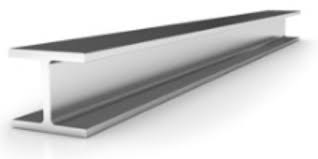 Rakenteiden lujuus ja vakaus
11
Kiitos!
Trust, Quality &  Progress